Figure 2 Mechanism of action of aspirin and clopidogrel. By irreversibly acetylating COX, aspirin blocks the ...
Eur Heart J Suppl, Volume 7, Issue suppl_C, May 2005, Pages C19–C27, https://doi.org/10.1093/eurheartj/sui016
The content of this slide may be subject to copyright: please see the slide notes for details.
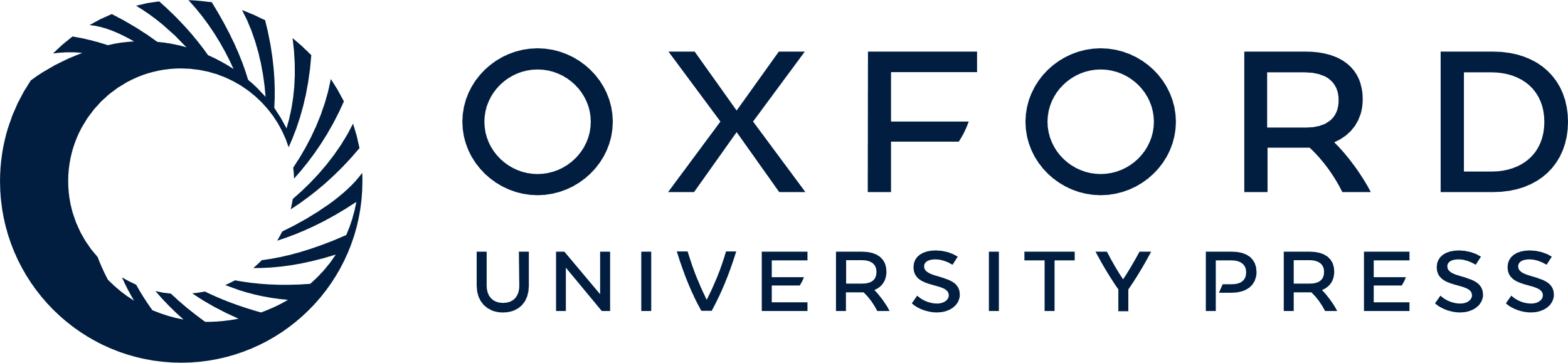 [Speaker Notes: Figure 2 Mechanism of action of aspirin and clopidogrel. By irreversibly acetylating COX, aspirin blocks the synthesis of TXA2, a potent platelet agonist released from activated platelets. In contrast, clopidogrel irreversibly inhibits P2Y12, an important adenosine diphosphate (ADP) receptor, thereby attenuating platelet activation in response to released ADP.


Unless provided in the caption above, the following copyright applies to the content of this slide: © The European Society of Cardiology 2005. All rights reserved. For Permissions, please e-mail: journals.permissions@oupjournals.org]